Probabilistic cellular automata forfermionic quantum field theories
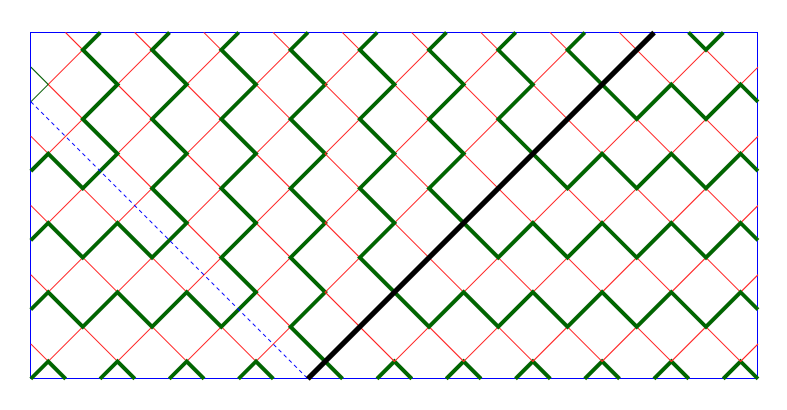 Some interacting fermionic quantum field theories or many body systems are equivalent toprobabilistic cellular automata
Quantum field theory and quantum mechanics
Is the Thirring model a model for quantum mechanics ?


Yes, for a given vacuum consider the one-particle state.
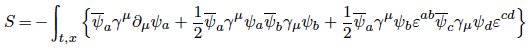 Quantum mechanics from classical statistics
Probabilistic Cellular automata are classical statistical systems
Quantum mechanics emerges from a classical statistical system.
All no go theorems ( Bell etc. ) are circumvented
Fermions
quantum objects
wave function totally antisymmetric 
   ( Pauli principle )
anticommutator for annihilation and creation operators 
anticommuting Grassmann variables
functional integral or partition function for many body systems or quantum field theories is Grassmann functional integral
Cellular automaton
Deterministic manipulation of bits

Updating rule of bit configurations in sequential steps

usually: repetition
   ( Classical computer is a type of cellular automaton 
      without repetition )
Cellular automaton
At each step :

each bit configuration changes to a unique new bit configuration according to an updating rule

for a fixed initial configuration : classical deterministic computing
Updating rule for Thirring automaton
one – dimensional chain, x : discrete lattice sites
at each x : red and green right movers and left movers ( 4 different species at each site )
at each time step:  configuration for right(left) movers moves one position to the right(left)
if two single particles meet:
    colors are exchanged
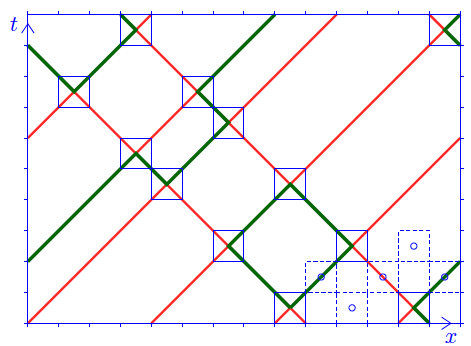 Updating rule
at each time step configuration for right(left) movers moves one position to the right(left), periodicity in x
if precisely two single particles meet at a site :  colors are exchanged
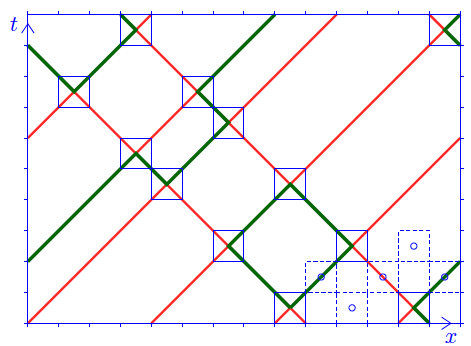 Half filled ground states
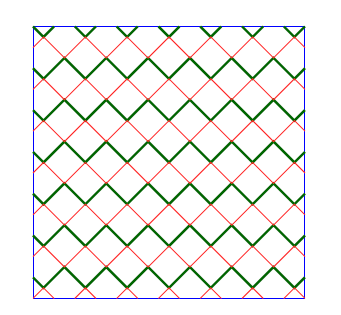 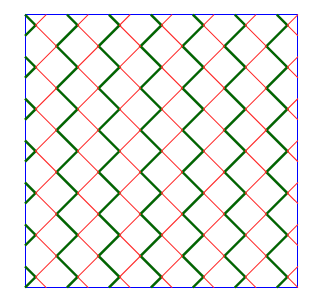 Soliton
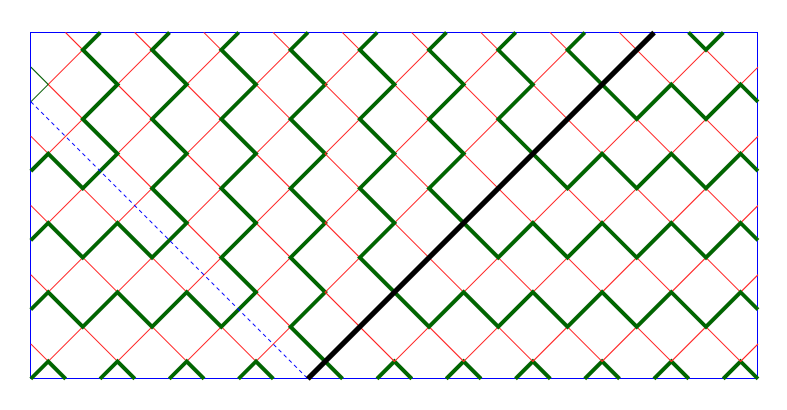 black line : no right movers, 
or two right movers with different colors
Soliton separates different vacua
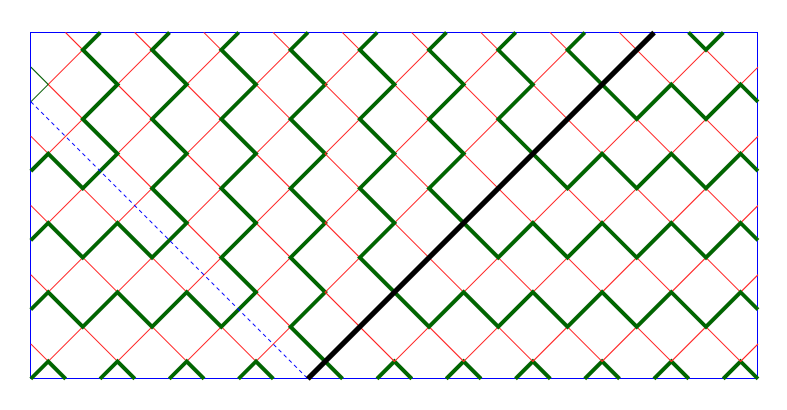 Probabilistic cellular automaton
Probability distribution for initial configurations

    ( or other probabilistic boundary condition )
Probabilistic cellular automaton
Probabilistic initial condition: Specify 
at initial time tin for each bit configuration
a probability
Evolution: every given configuration      at tin
propagates at t to a configuration 


Updating rule: specifies
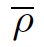 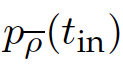 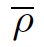 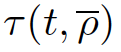 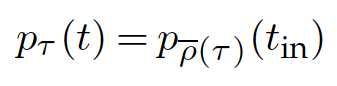 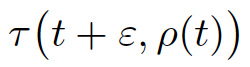 Wave function for probabilistic cellular automaton
Probability distribution: at every time t a bit configuration τ occurs with probability         , which equals the probability for the initial bit configuration from which it originates.
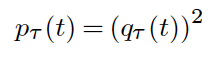 Real wave function q(t): probability amplitude
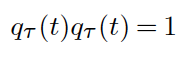 N – component unit vector
Deterministic and probabilisticcellular automaton
Deterministic CA : sharp wave function


Probabilistic CA : arbitrary wave function
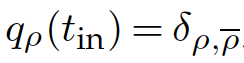 Particle wave duality
Particle aspect:
Bits: yes/no decisions
Possible measurement values 1 or 0
            Discrete spectrum of observables

Wave aspect : continuous wave function
more generally: continuity of probabilistic information
Step evolution operator
Evolution for basic time step is encoded in the step evolution operator


Contains the updating rule for CA
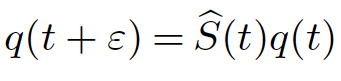 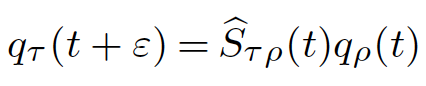 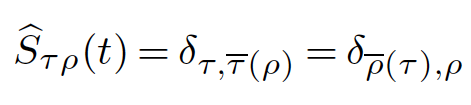 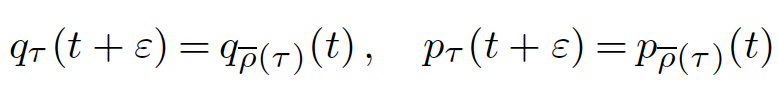 Unique jump matrix
Step evolution operator for cellular automata is unique jump matrix
In every row  and coloumn: precisely one element +1 or -1, all other elements zero
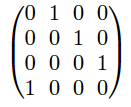 Equivalence with fermionic QFT
The probabilistic Thirring automaton is equivalent with a fermionic quantum field theory in 1+1 dimensions, namely a discretization of a type of Thirring model
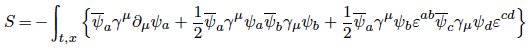 two colors: a,b = 1,2  = red, green
Fermions are Ising spins or bits
Fermionic occupation numbers n = 0 , 1

Classical bits

Ising spins  s = 2n -1

Bit configurations = many body states of fermions
Fermionic wave function
Occupation number basis for multi- fermion systems:

To each bit configuration one associates an element of the wave function
Occupation numbers for different space points and species
Complex structure
Real formulation of complex wave function always possible
Complex formulation of real wave function requires complex structure based on appropriate involution
particle - hole conjugation
QFT- CA equivalence
A ( discrete ) fermionic quantum field theory is equivalent to a probabilistic cellular automaton if the evolution operator for discrete time steps is a 
               unique jump matrix 

( in a real formulation of the evolution equation)
Continuum limit
Discretized fermionic QFT ( e.g. on lattice ) makes model well defined
Regularized functional integral
Step evolution operator
Needs continuum limit
FRG ?
Overall probability distribution for cellular automata
Generalized Ising model:
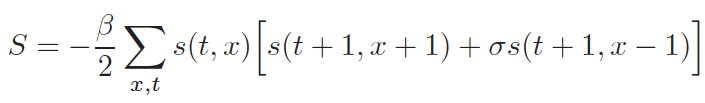 limit : β to infinity , σ to zero :
only one possibility for change , unique jump
probabilistic
aspects only in 
boundary term :
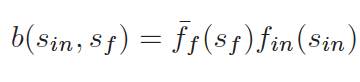 Functional integral for cellular automata
Generalized Ising model:
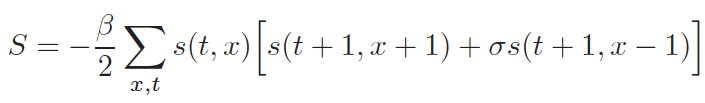 limit : β to infinity , σ to zero :
only one possibility for change , unique jump
Functional renormalization for cellular automata
Probabilistic computing with static memory materials ?
Let general equilibrium classical statistics transport information from one layer to the next

Simulation, with D. Sexty
Static memory materials
Generalized Ising model:
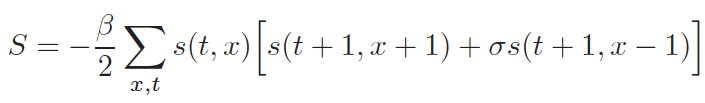 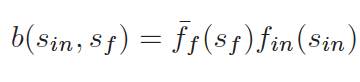 Boundary term :
Classical interference
Depending on boundary conditions :
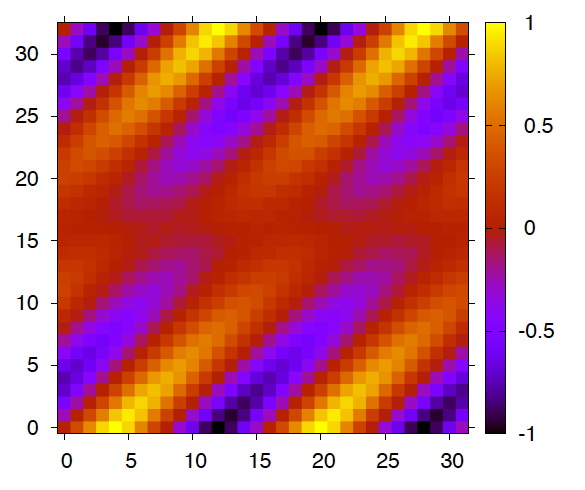 Positive 
interference
Negative 
interference
Static memory material for two dimensional Ising spins on Euclidean square lattice can describe propagation of Weyl fermionin two- dimensional Minkowski space
Continuum limit
Similar generalized Ising model for 
   Thirring automaton
Continuum limit involves    
                coarse graining
Functional renormalization such that 
   pure quantum state remains pure 
   quantum state on coarse grained level
Step evolution operator
Sequence of kinetic ( free ) and interaction part


Local interaction
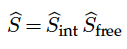 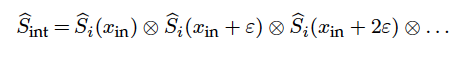 (1) at each time step configuration for right(left) movers 
     moves one position to the right(left), 
(2) if precisely two single particles meet at a site :  colors are exchanged
Annihilation and creation operators
Step evolution operator for Thirring automaton can be written in terms of fermionic annihilation and creation operators
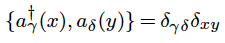 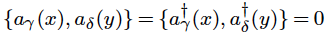 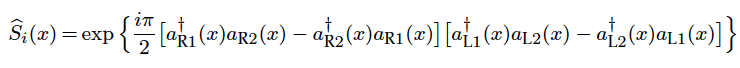 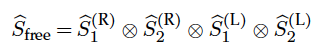 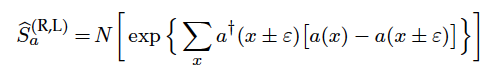 Hamiltonian
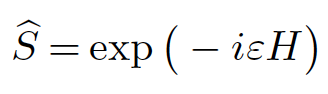 Define H by

Interpolating continuous time evolution


Agrees with discrete evolution for

Schrödinger equation
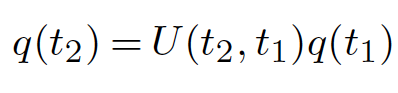 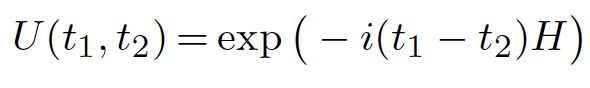 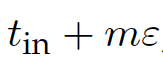 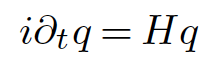 Naïve continuum limit
Hamiltonian simplifies in the continuum limit


Standard form of Hamiltonian for fermions
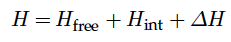 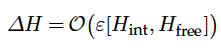 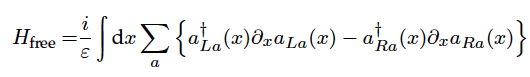 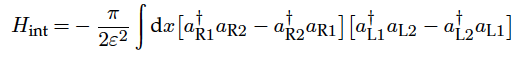 General bit fermion map
Isomorphism between generalized Ising model and Grassmann functional integral
Based on identical step evolution operator for both models, with associated map of observables
In our case: proof that discrete Thirring model with two colors has the same step evolution operator as the cellular automaton
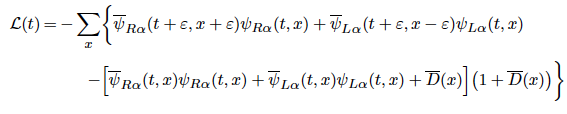 Discrete fermionic quantum QFT evolution is unitary
Grassmann functional integral
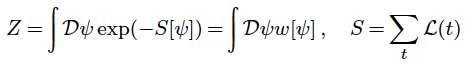 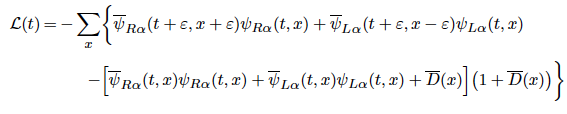 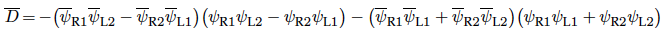 Functional renormalization of probabilistic cellular automata
Functional integral for discretized fermionic QFT: Grassmann variables
Functional integral for generalized Ising model

Extract effective evolution equation for one-particle excitations from two point function
Two point function from effective action 
No need for investigation with explicit boundary terms
Boundary terms as source terms
Quantum formalism for classical statistics
Formalism for information transport from one hypersurface to the next:
Classical wave functions and density matrix
Transfer matrix formalism : Heisenberg picture
Wave functions : Schrödinger picture
Non commuting operators for observables
Quantum rules from classical statistical rules
Momentum observable
Measures periodicity of wave function
Statistical observable, similar to temperature
No fixed value in microstate
Classical correlation function with occupation numbers does not exist
Needs probabilistic information
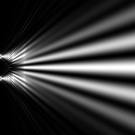 Quantum mechanics  from classical statistics
Quantum mechanics from classical statistics
For particular quantum model:

Isomorphism between classical statistics
   ( probabilistic cellular automaton, 
     generalized Ising model )

and quantum mechanics
   ( many body quantum system for fermions )
Equivalence
Expectation values of all observables are the same in both models

Two equivalent descriptions of the same physical reality
Important conceptual consequences
Probabilistic cellular automata are 
   classical statistical systems
Fermionic quantum field theories are 
   quantum systems
Quantum mechanics emerges from classical statistics
Quantum formalism can be used for classical statistics
Can quantum physics be described by classical probabilities ?
“ No go “ theorems

          Bell , Clauser , Horne , Shimony , Holt

    implicit assumption : use of classical correlation function for all correlations between measurements



          Kochen , Specker

    assumption : unique map from quantum operators to classical observables
Conclusion
Particular quantum field theory for interacting fermions is equivalent to the classical statistical model of a particular probabilistic cellular automaton.
Large family of models – not all models!
Examples for quantum mechanics from classical statistics
Useful for simulating fermionic models and understanding of statistical properties of cellular automata?
Question
What is the true continuum limit ?
Can one formulate FRG such that unitary evolution is preserved?
end
Reduction of wave function
Reduction of wave function is a convenient technical method to describe conditional probabilities for sequences of measurements
This must not be a physical process during the measurement
conditional probability
sequences of events( measurements ) 
   are described by 
   conditional probabilities
both in classical statistics
and in quantum statistics
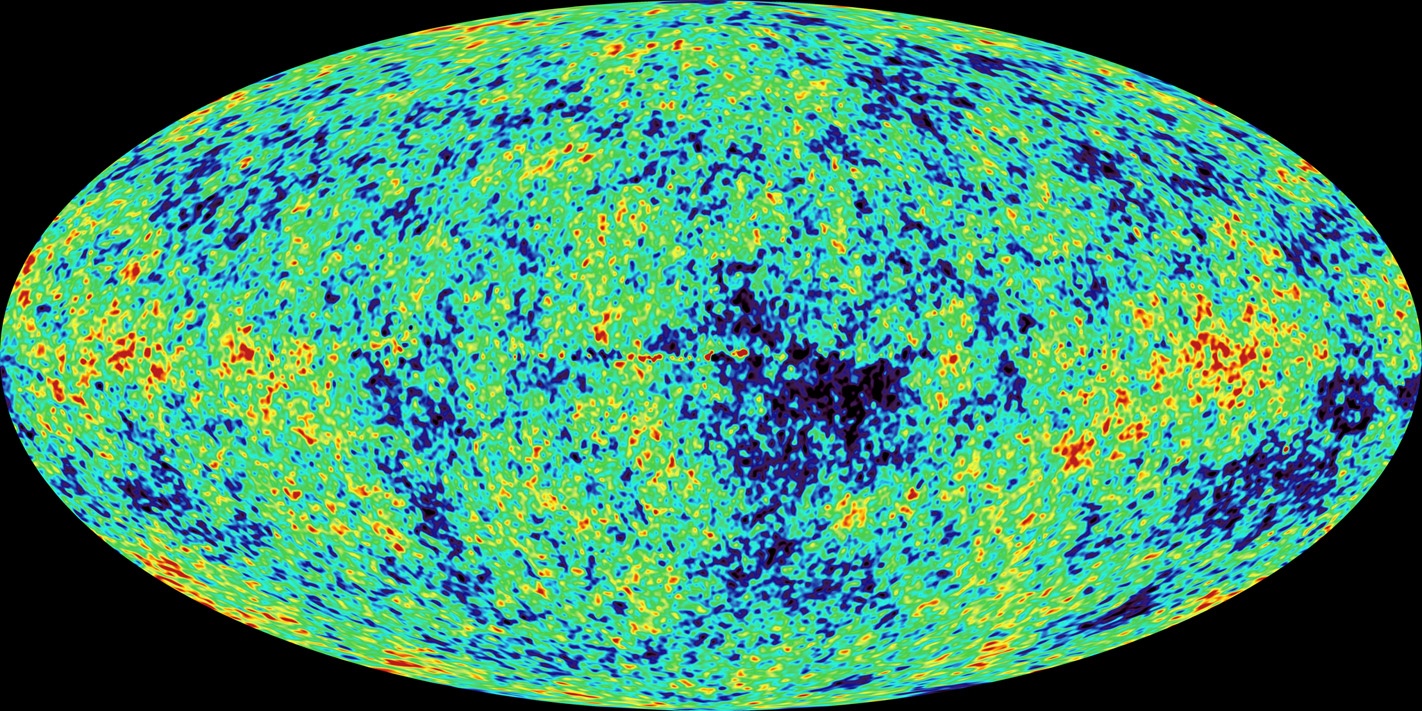 w(t1)
:
not very suitable 
for statement , if here and now
a pointer falls down
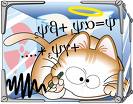 Schrödinger’s cat
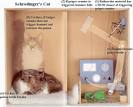 conditional probability :
if nucleus decays
then cat dead with wc = 1 
(reduction of wave function)
Continuum limit
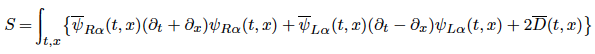 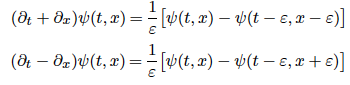 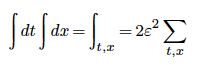 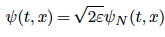 Lorentz symmetry
Dirac spinor
Action
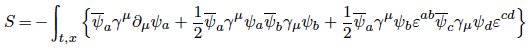 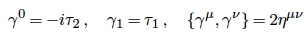 Infinitesimal Lorentz transformation
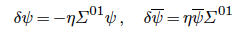 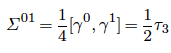